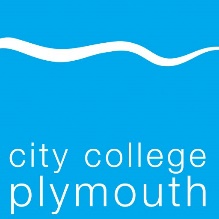 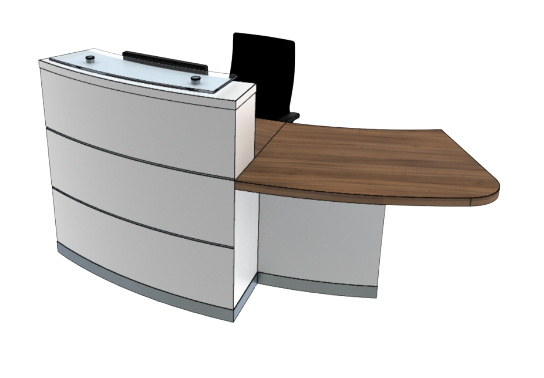 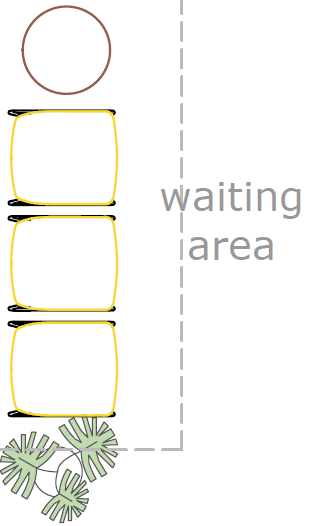 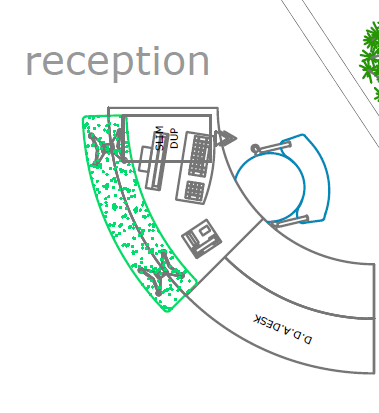 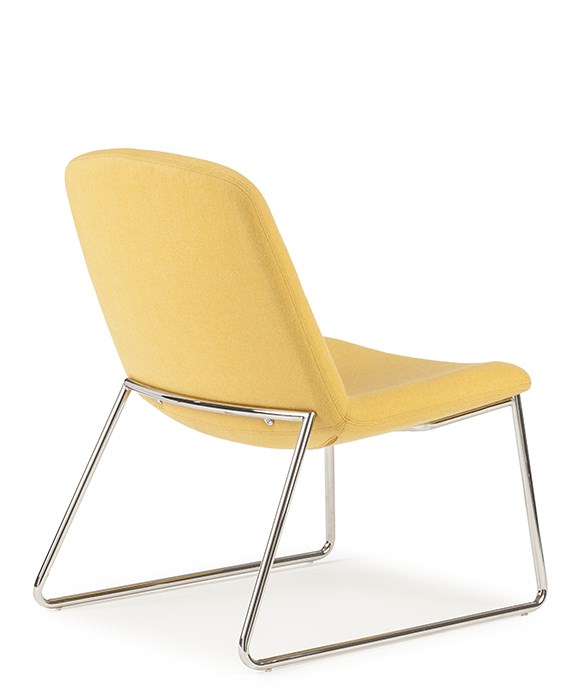 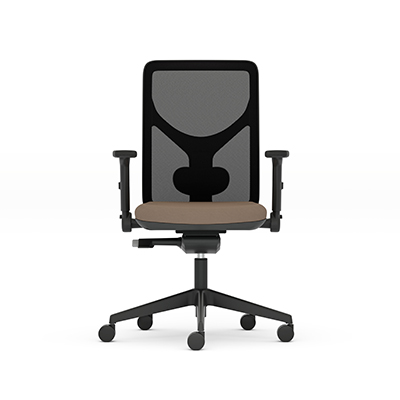 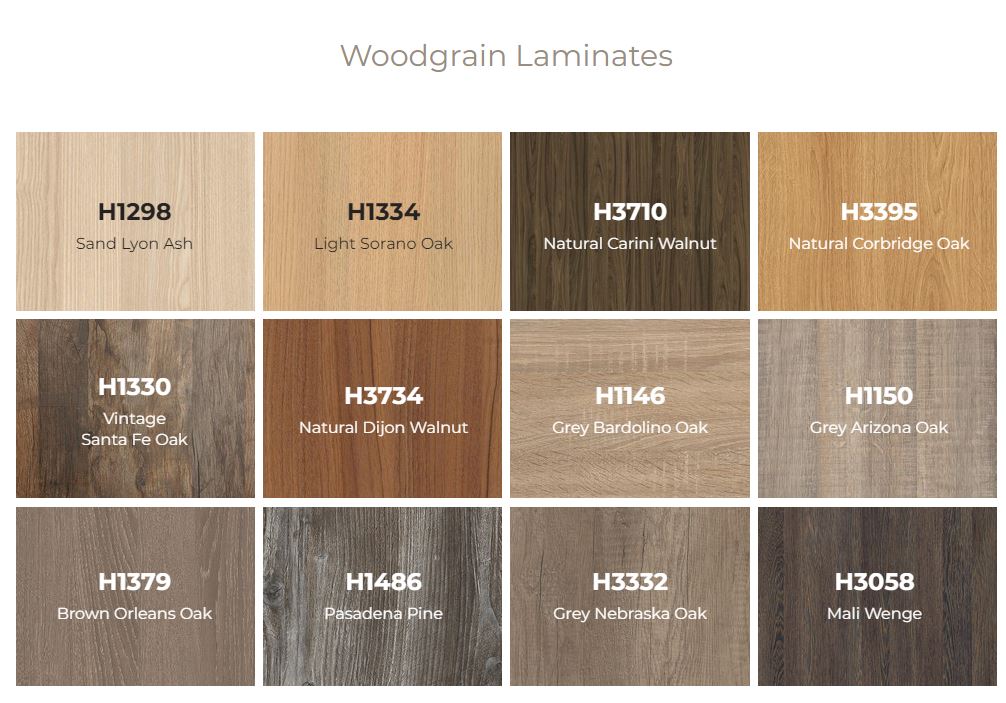 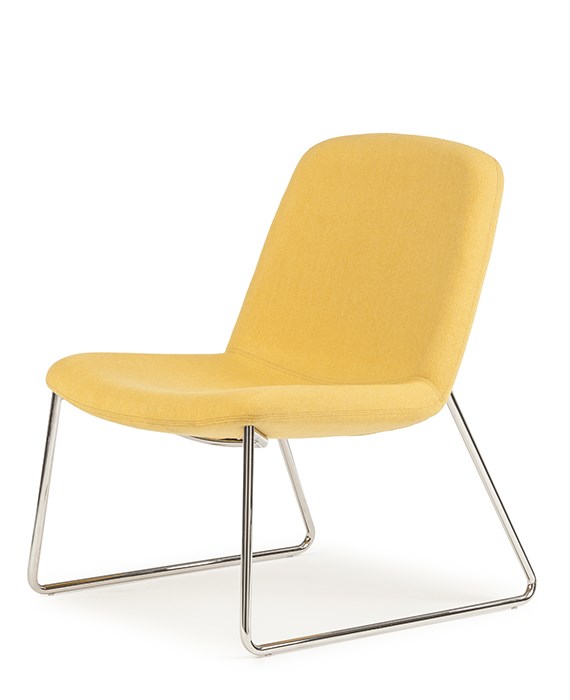 Waiting Area & Reception
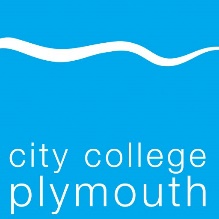 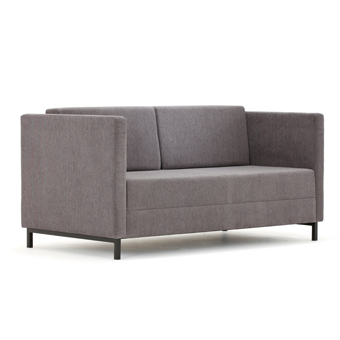 This modular sofa has a variety of angles, curves and customisable back styles, allowing you to take on the role of designer and be as creative as you feel. So whether you want to create open-plan communal seating configurations, perfect for sharing ideas and socialising, or private zones for focus, work and study, you can do so.
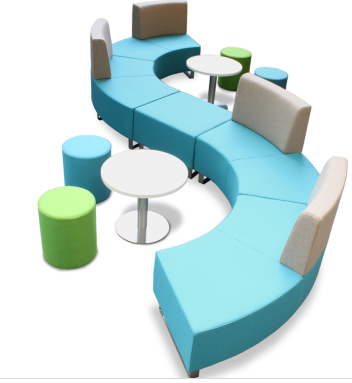 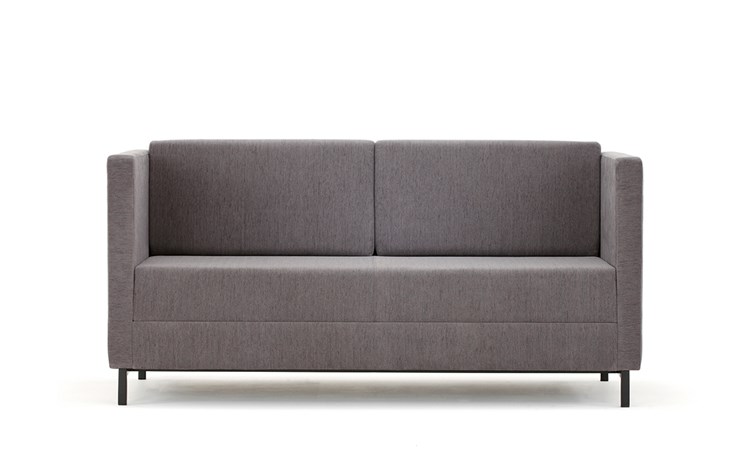 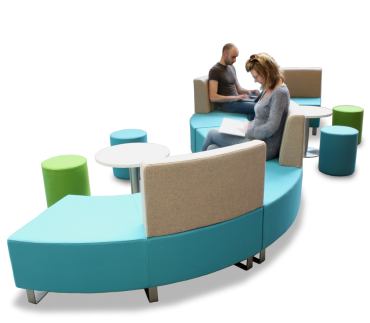 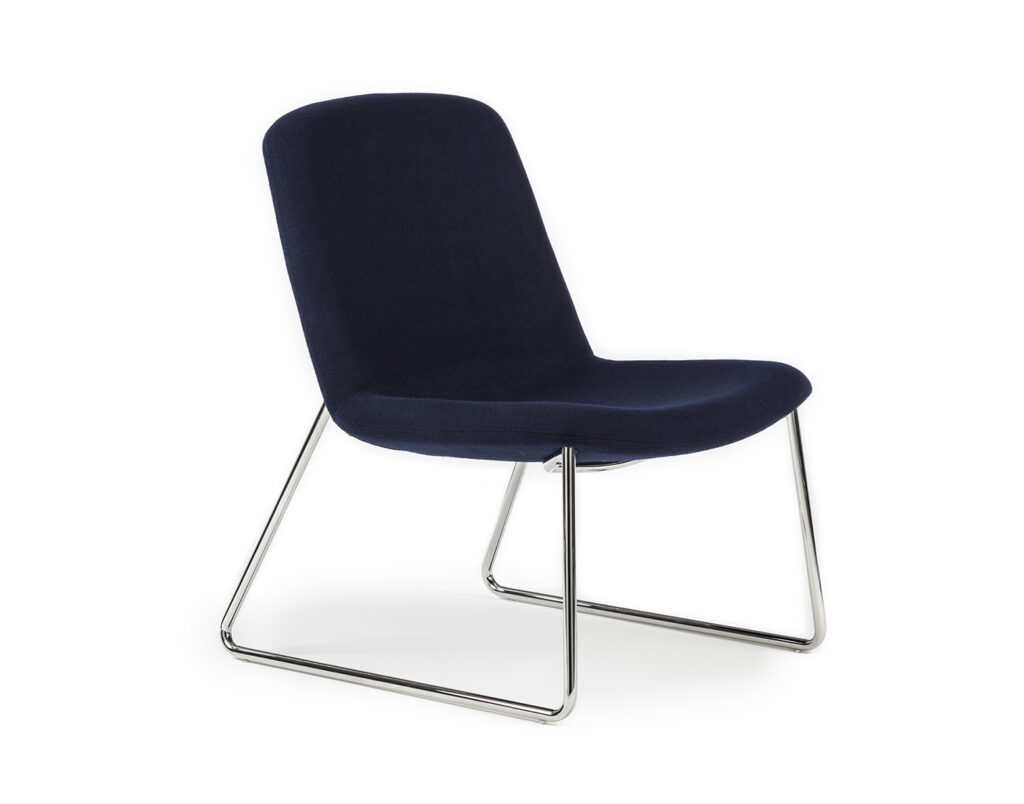 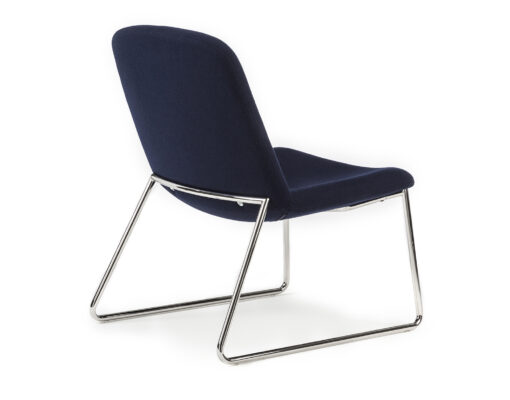 Meeting Suite Seating
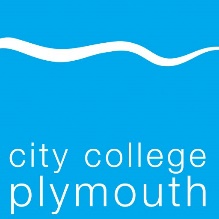 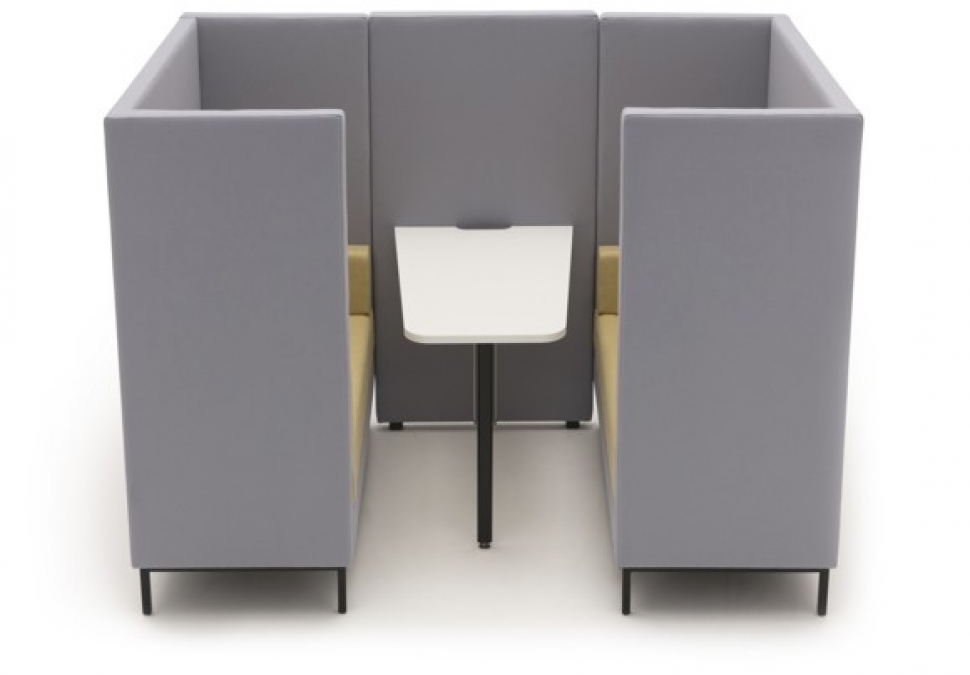 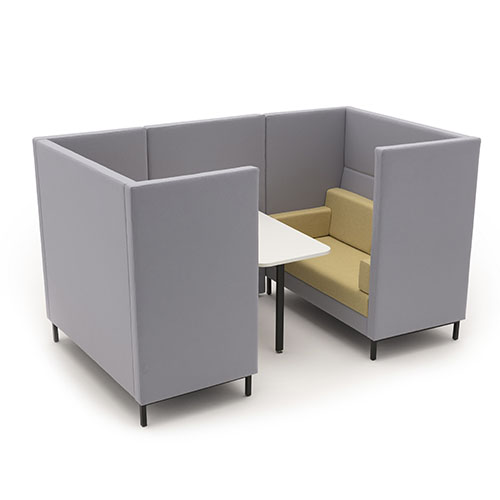 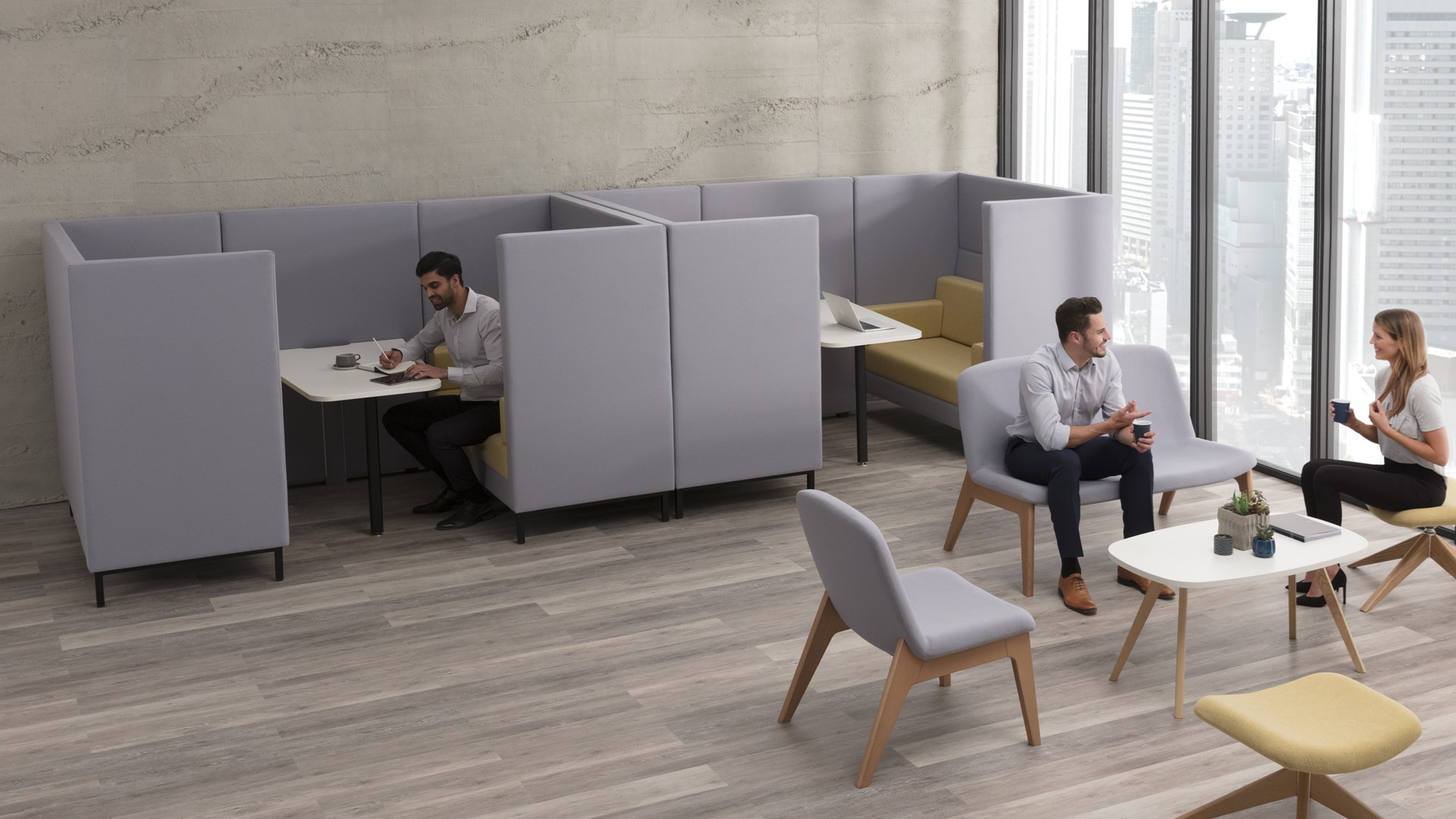 These work booths can be specified in two, four and six person booth configurations, sure to suit a multitude of applications.
Meeting Suite Booths
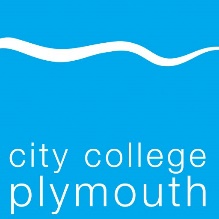 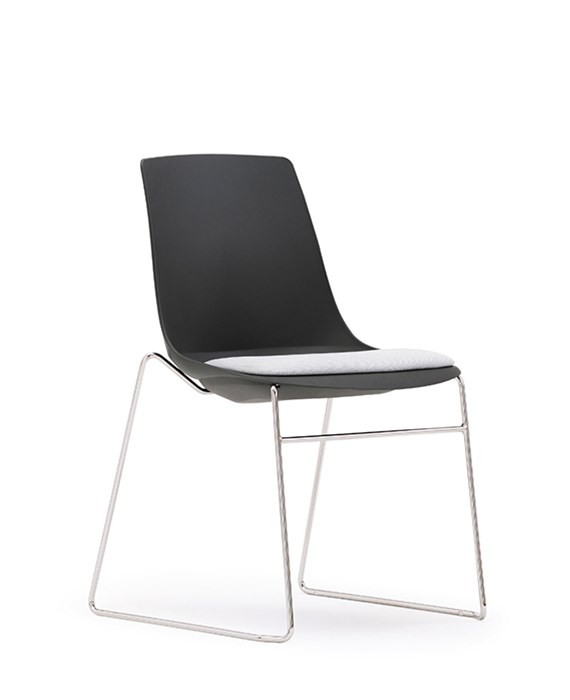 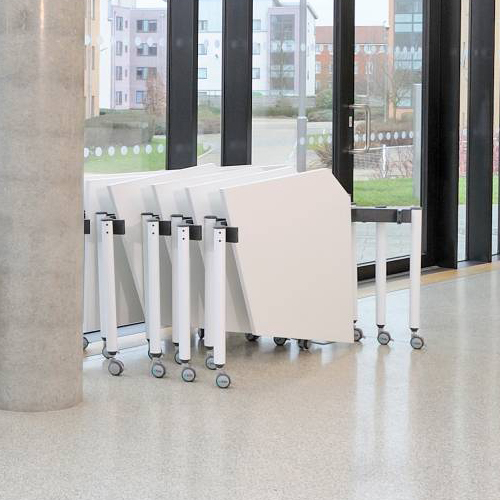 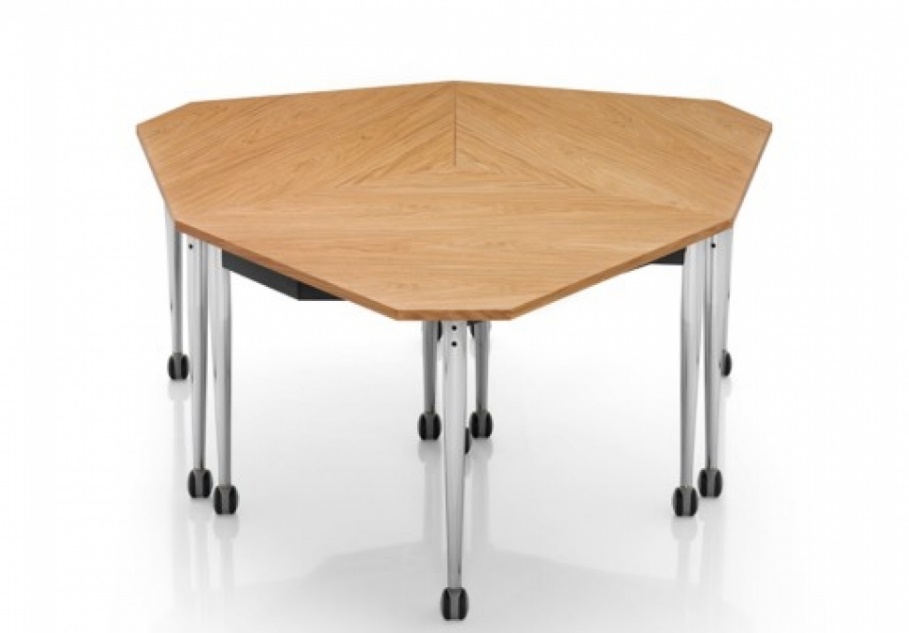 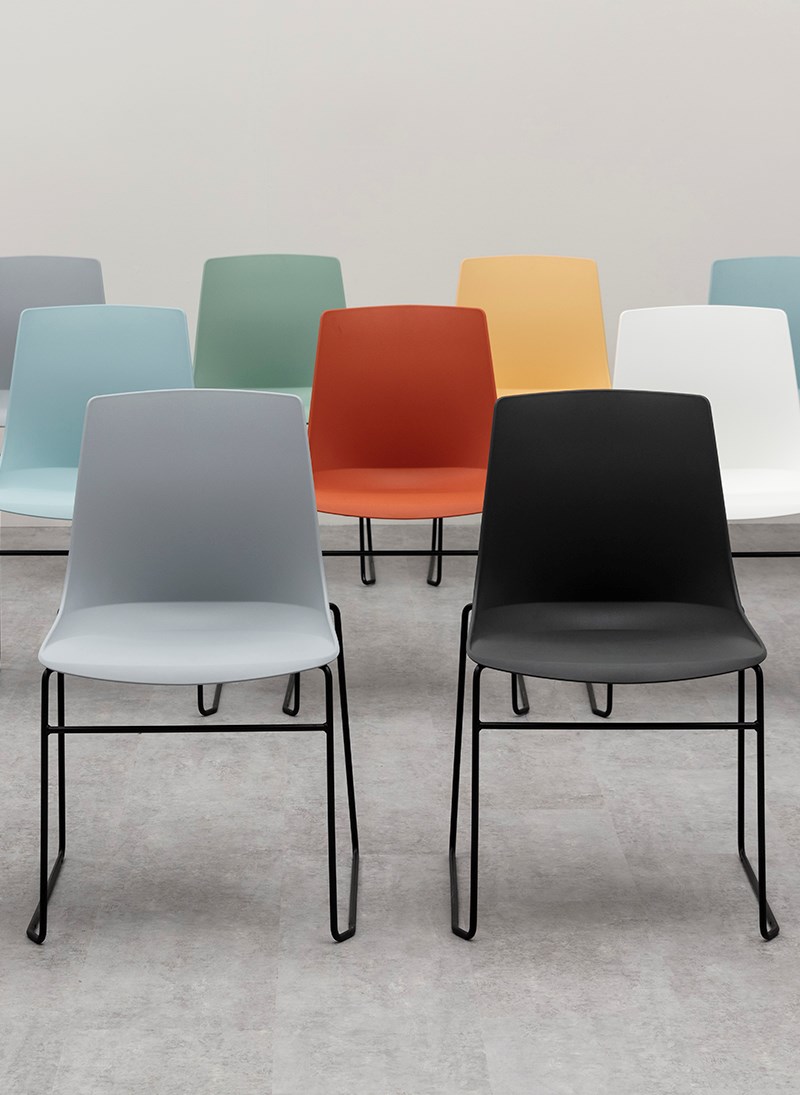 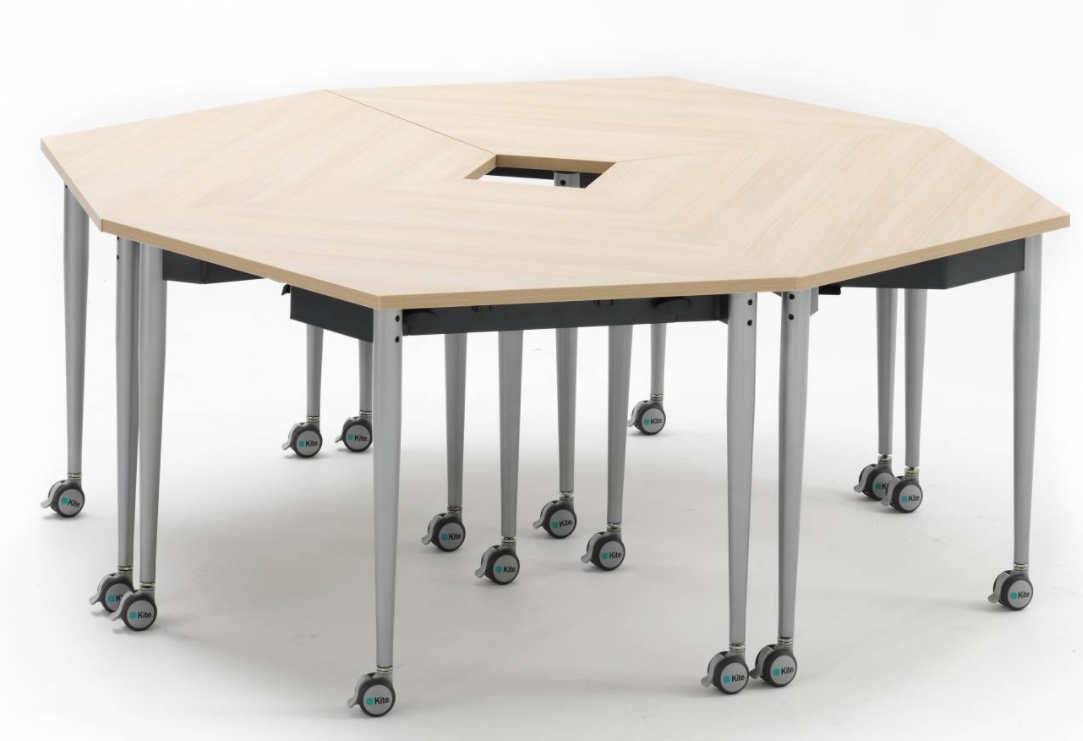 Multi Use Space